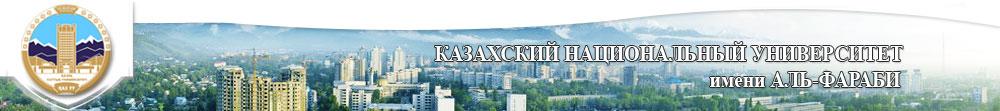 Lecture 3. Molecular-kinetic properties of disperse systems. 
Brownian motion.
 Diffusion. 
Sedimentation of coarse disperse systems. 
Colligative properties are stipulated by quantity of kinetic units, i.e amount of molecules per unit of volume or weight and they
    do not depend on nature of solute particles. 
Colligative properties include osmosis, diffusion, depression in freezing point and elevation in boiling point.
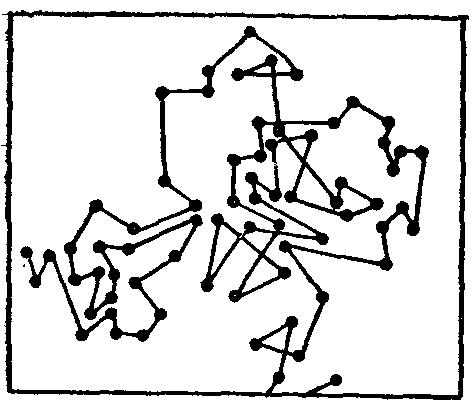 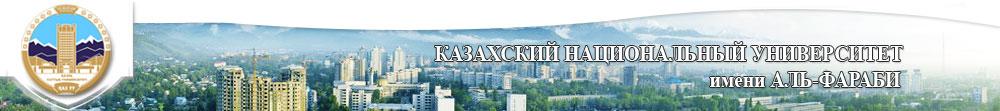 Brownian Motion
There are continuous collisions between the colloidal particles and molecules of dispersion medium which are in constant motion and passes kinetic energy to colloidal particles by striking it from all sides. 
This results into zigzag movement of colloidal particles. This zigzag movement of colloidal particles is known as Brownian motion (first described by botanist R. Brownian in 1827). 
 Brownian motion: the random movement of particles suspended in a liquid or gas, caused by collisions with molecules of the surrounding medium. 
A.Einstein and M.Smoluchowski  in 1905, theorized that the random movements of a particle undergoing Brownian motion could be completely explained by molecular-kinetic theory.
Video about Brownian Motion conception
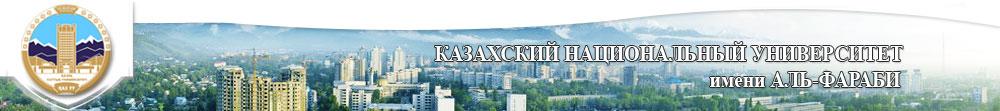 Δ X - displacement of the particle during some time interval Δt
Average square  displacement of particle as a suitable  characteristic by Einstein 






Brownian motion theory gave novel independent way of Avogadro ‘s number. 
Such  measurements carried out by J.Perrin with  different suspensions And showed that colloid particles posses thermal motion. Why  T.Graham and other scientists were not able to establish the existence of osmotic pressure and diffusion in colloidal solutions?
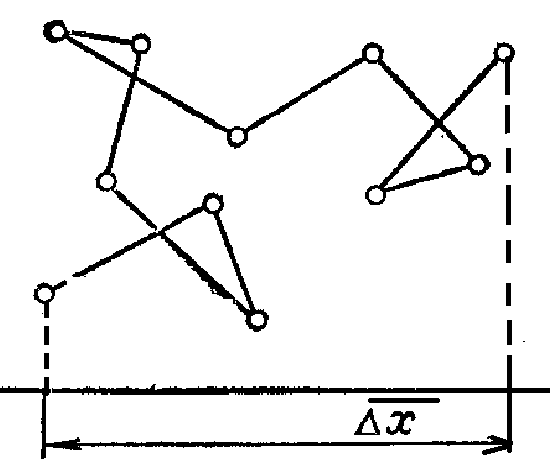 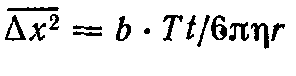 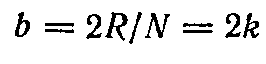 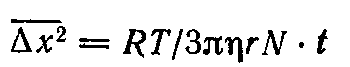 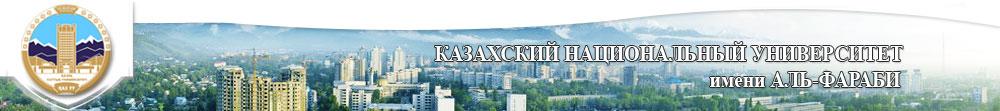 Diffusion
If we consider the distribution of substance of known concentration C in contact with the pure medium C0. The transfer of  substance will proceed  till  equable distribution in medium. Diffusion proceeds according to Fick’s first law:



where n- amount of substance defunded ,mol; D –diffusion coefficient, m2/s; dc/dx – concentration gradient, mol/m4; S –section of unit area through one  substance crosses, m2;  - time, s.
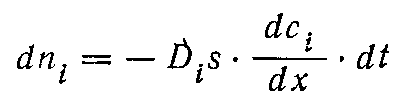 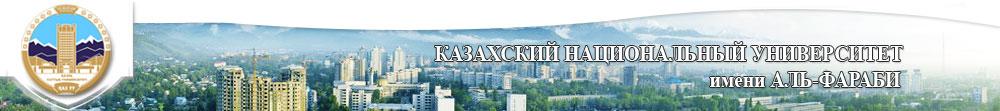 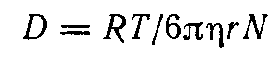 D=10-5 cm2/s – for molecules and ions
D=10-7-- 10-9 cm2/s – for colloidal particles
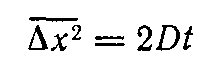 If D=5∙10-9 cm2 /s, the diffusion time of 1 cm takes 3 year, for molecules – a few hours.
Video about Osmosis phenomenon
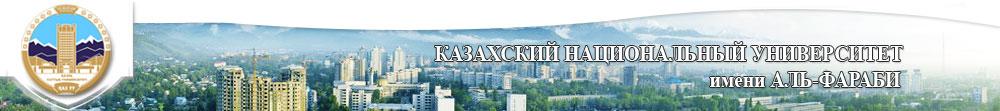 Osmosis
In ideal systems the osmotic preasure, 
 = сRT        Van’t Hoff low
In true solution: If c=1M, =22,4 atm (2,27 MPa)
For colloidal solution ( 0,1% of Au sol of the сube shape)
l  = 10-6 cm, particle volume  V=l3 = 10-18 cm3 
Particle weight :
 m=Vd=20X10-18  = 2x 10-17 g
cd = ν/N, ν – particle concentration
 1 g particle in 1 litre (for 0,1 %), 
cd = 1/(2x 10-17 6X 1023 )≈ 10-7 g particle/l 
=22,4 x10-7 atm (0,227 Pа)
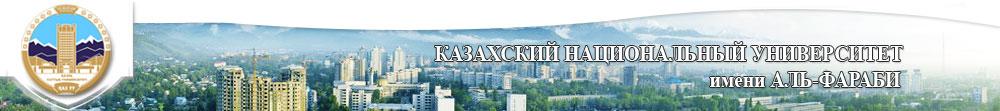 Sedimentation 
Sedimentation of coarse disperse systems
Stock’s equation


Phygorovski method
Sedimentation diffusion equilibrium
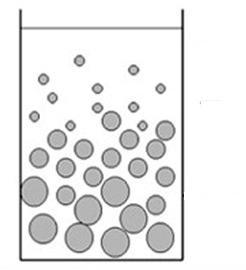 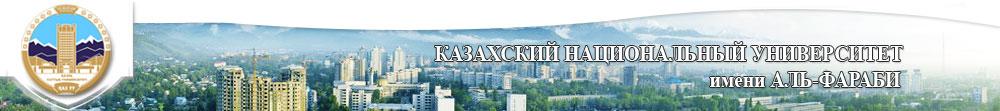 Questions?






Thank you for your attention!